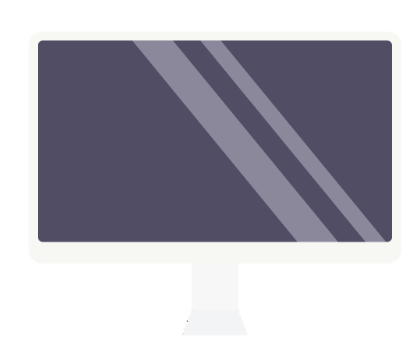 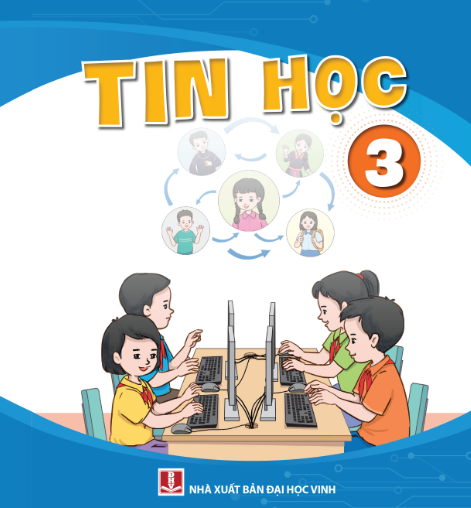 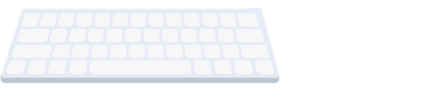 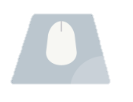 Kiểm tra bài cũ
Em hãy nêu ví dụ cho thấy bộ óc con người là một bộ phận xử lý thông tin?
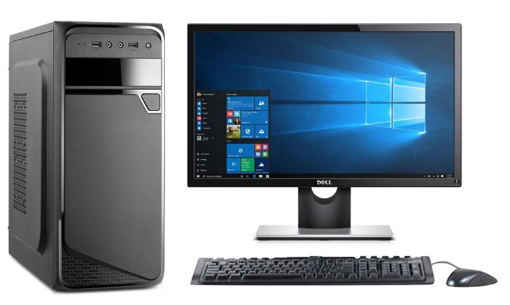 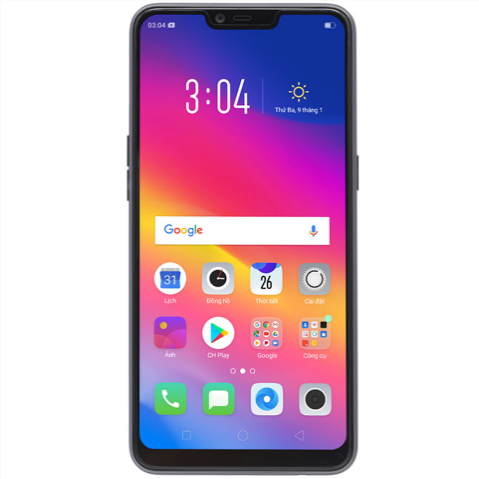 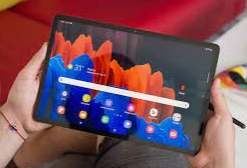 Máy tính
Máy tính bảng
Điện thoại
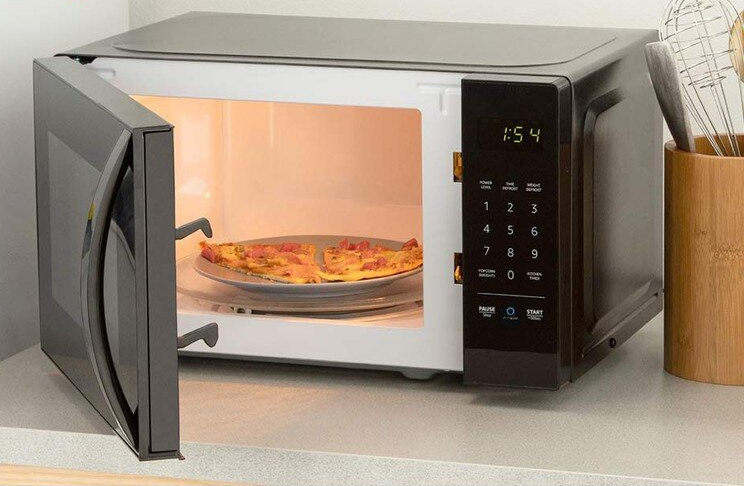 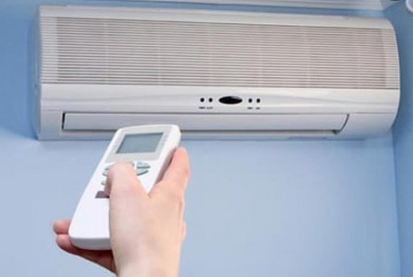 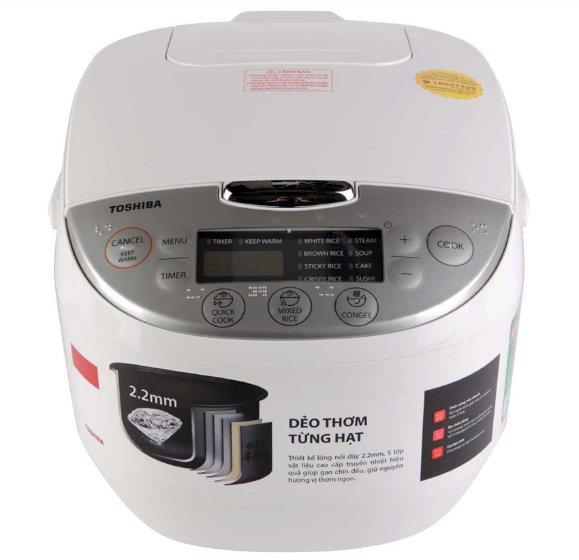 Nồi cơm điện tử
Điều hòa
Lò vi sóng
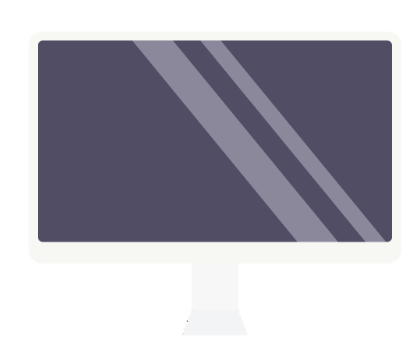 Bài 5 
LÀM QUEN VỚI MÁY TÍNH
MÁY TÍNH VÀ EM
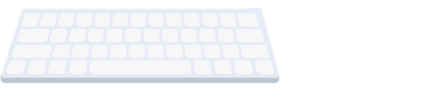 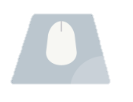 MỞ ĐẦU
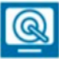 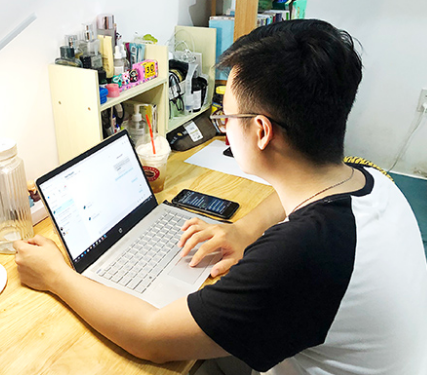 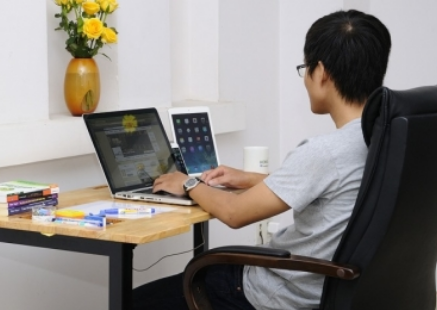 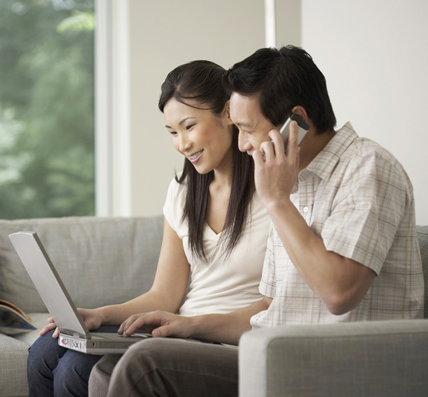 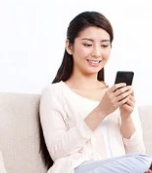 KHÁM PHÁ
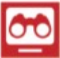 1
Máy tính để bàn và máy tính xách tay
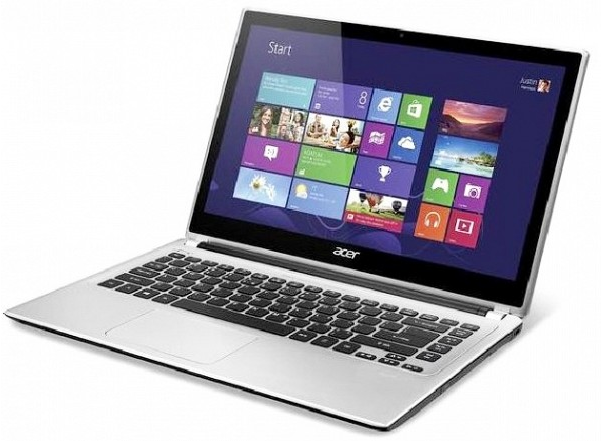 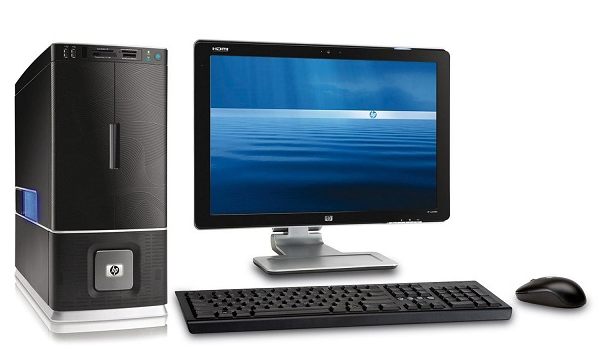 Máy tính xách tay
Máy tính để bàn
Các em hãy quan sát máy tính để bàn và máy tính xách tay rồi hoàn thiện phiếu học tập.
KHÁM PHÁ
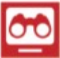 1
Máy tính để bàn và máy tính xách tay
Phiếu học tập
Nêu các thành phần cơ bản của
 máy tính xách tay và máy tính để bàn.
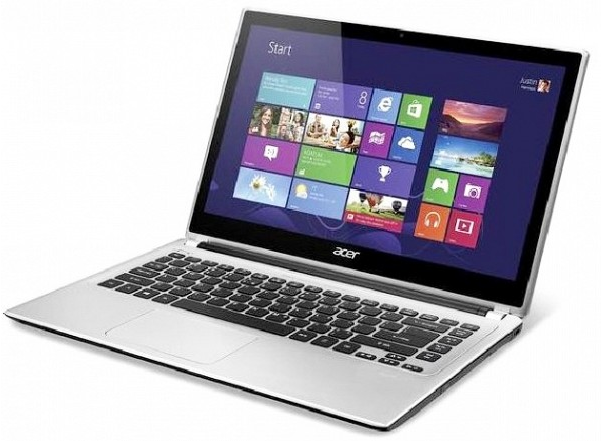 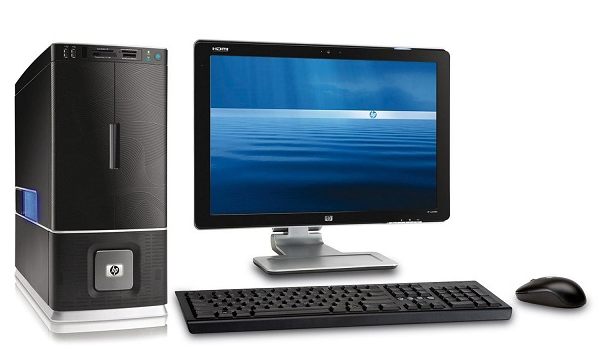 Máy tính để bàn
Máy tính xách tay
KHÁM PHÁ
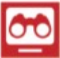 1
Máy tính để bàn và máy tính xách tay
Màn hình
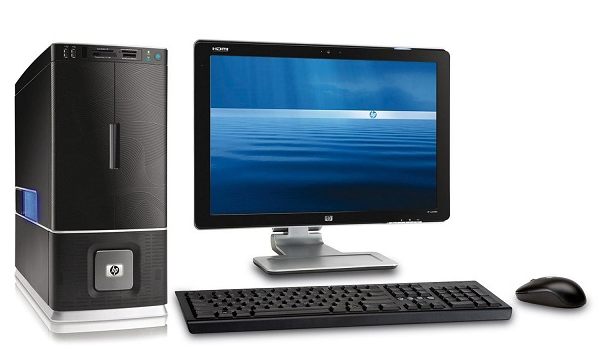 Thân máy
Chuột
Bàn phím
Máy tính để bàn
KHÁM PHÁ
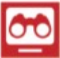 1
Máy tính để bàn và máy tính xách tay
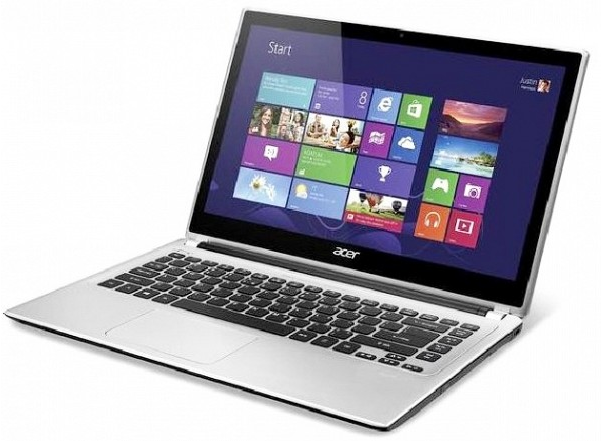 Màn hình
Bàn phím
Thân máy
Vùng chuột 
cảm ứng
Máy tính xách tay
KHÁM PHÁ
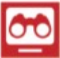 1
Máy tính để bàn và máy tính xách tay
Phiếu học tập
Nêu các thành phần cơ bản của máy tính xách tay và máy tính để bàn.
KHÁM PHÁ
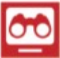 1
Máy tính để bàn và máy tính xách tay
Máy tính để bàn và máy tính xách tay đều có bốn thành phần cơ bản là: thân máy, màn hình, bàn phím và chuột máy tính hoặc vùng cảm ứng chuột.
KHÁM PHÁ
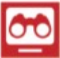 2
Thân máy, màn hình, bàn phím, chuột và loa
Loa
Đây là gì?
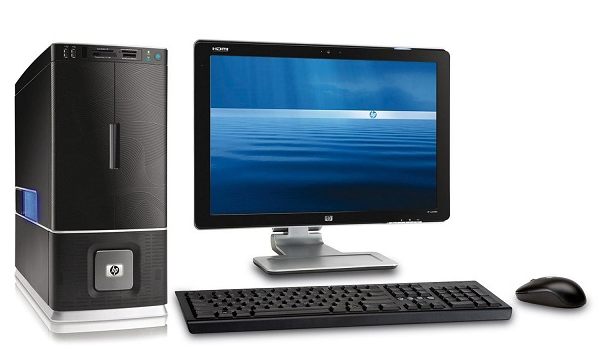 Các em hãy quan sát và cho biết: thân máy, bàn phím, chuột, màn hình và loa có chức năng gì?
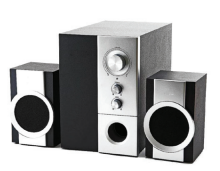 KHÁM PHÁ
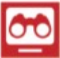 2
Thân máy, màn hình, bàn phím, chuột và loa
a. Thân máy xử lí các thông tin và điều khiển mọi hoạt động của máy tính.
b. Màn hình là nơi hiển thị kết quả làm việc của máy tính. Màn hình cảm ứng có thêm chức năng nhập thông tin vào.
c. Bàn phím dùng để nhập văn bản và gửi tín hiệu vào cho máy tính.
d. Chuột máy tính giúp điều khiển máy tính thuận tiện hơn. 
e. Loa dùng để phát âm thanh.
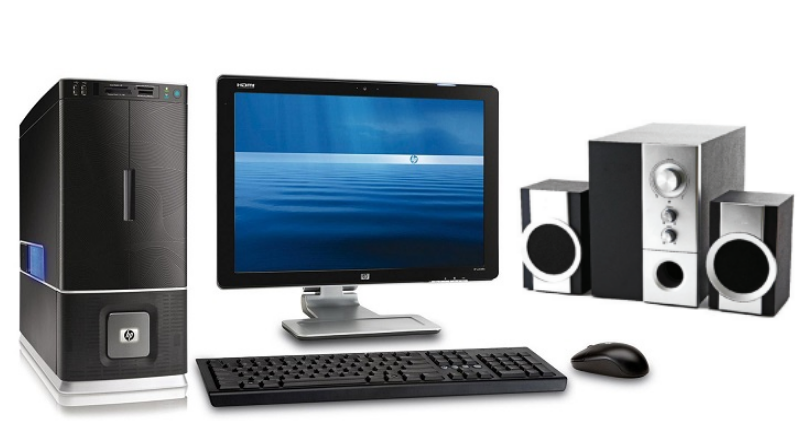 KHÁM PHÁ
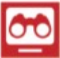 3
Máy tính bảng và điện thoại thông minh
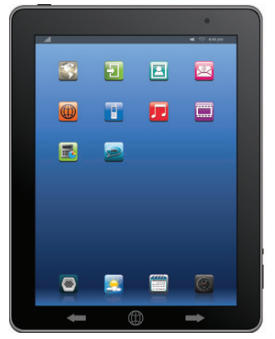 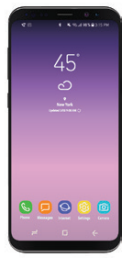 Điện thoại thông minh
Máy tính bảng
KHÁM PHÁ
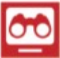 3
Máy tính bảng và điện thoại thông minh
Nhóm chẵn
Nhóm lẻ
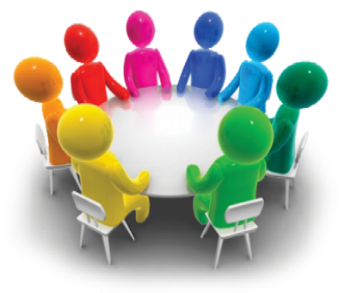 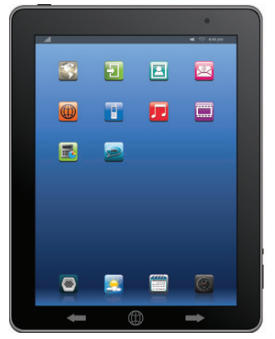 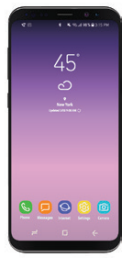 Em hãy trao đổi với bạn và cho biết:
Tên các thành phần của điện thoại thông minh.
So sánh các thành phần đó với các thành phần của máy tính để bàn
Em hãy trao đổi với bạn và cho biết:
Tên các thành phần của máy tính bảng.
So sánh các thành phần đó với các thành phần của máy tính để bàn
KHÁM PHÁ
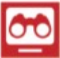 3
Máy tính bảng và điện thoại thông minh
Máy tính bảng và điện thoại thông minh có các thành phần với chức năng giống những thành phần cơ bản của máy tính.
LUYỆN TẬP
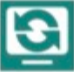 Em hãy chỉ ra các cặp tương ứng của thành phần máy tính với hình ảnh của nó ở bảng bên.
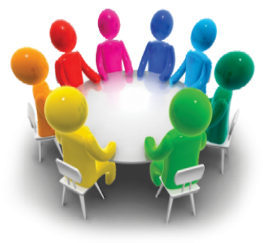 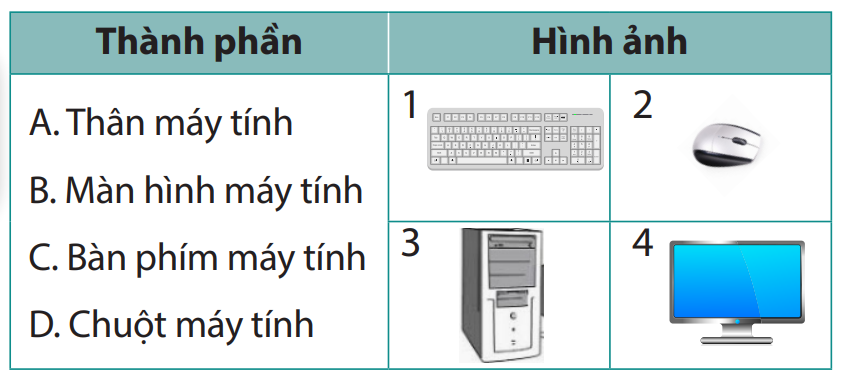 D
C
B
A
LUYỆN TẬP
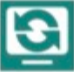 Em hãy gọi tên loại máy tính ở các hình 5.4a, 5.4b, 5.4c, 5.4d.
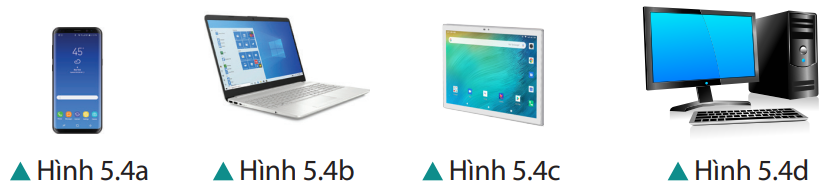 Điện thoại thông minh
Máy tính để bàn
Máy tính bảng
Máy tính xách tay
VẬN DỤNG
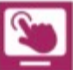 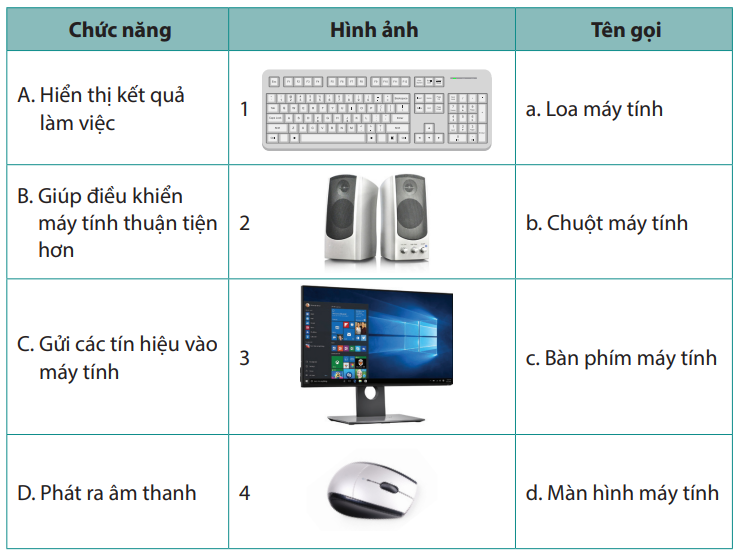 Em hãy trao đổi với bạn, chỉ ra các bộ ba tương ứng với nhau giữa chức năng - hình ảnh - tên gọi ở bảng dưới đây. 
Ví dụ: A – 1 – a là sai,      A – 3 – d là đúng.
VẬN DỤNG
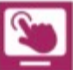 TRÒ CHƠI: TRUYỀN HOA
Hãy kể tên một số loại đồ dùng có thể xử lí thông tin trong gia đình em.
CỦNG CỐ
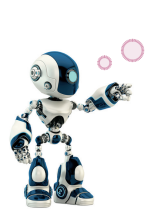 Các loại máy tính: để bàn, xách tay, bảng và điện thoại thông minh thường có bốn thành phần cơ bản là thân máy, màn hình, bàn phím và chuột. Bàn phím, chuột, màn hình và loa giúp sử dụng máy tính dễ dàng và hiệu quả.